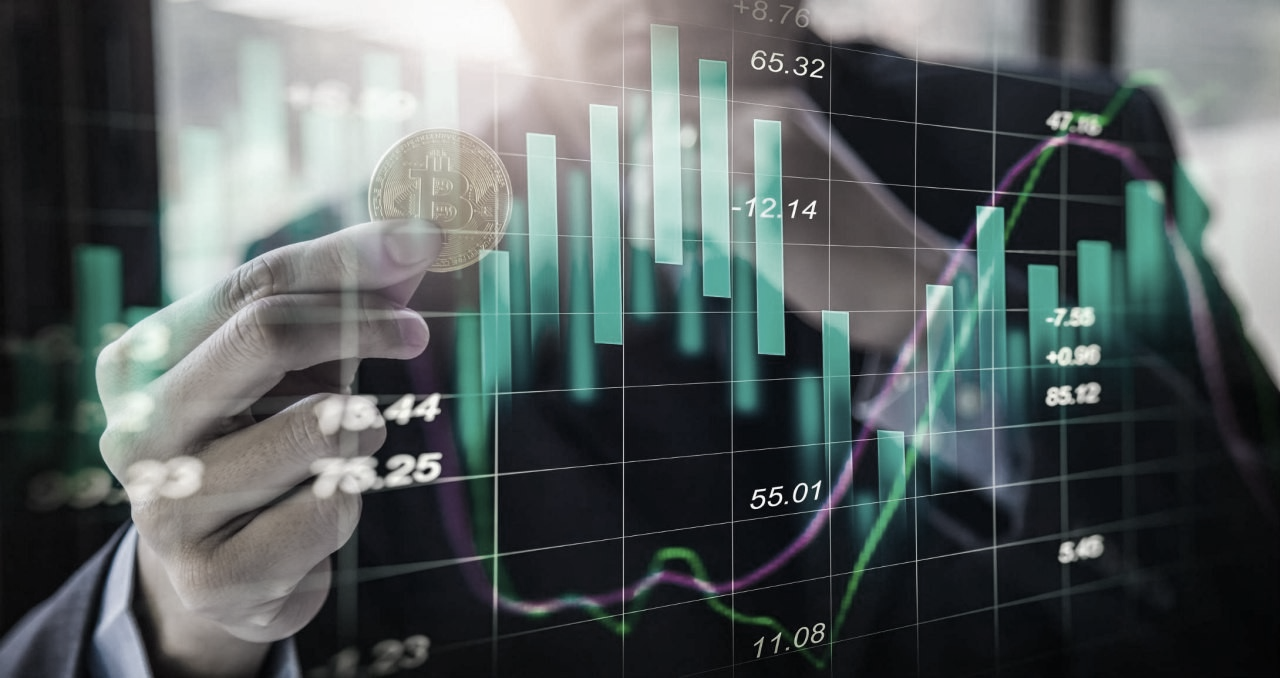 Зовнішньоторгова угодаі порядок її укладання
Зовнішньоторговельна угода — договір між двома чи кількома сторонами, що знаходяться у різних країнах, щодо постачання товарів
або надання послуг.
Оформлення зовнішньоторгової угоди купівлі-продажу
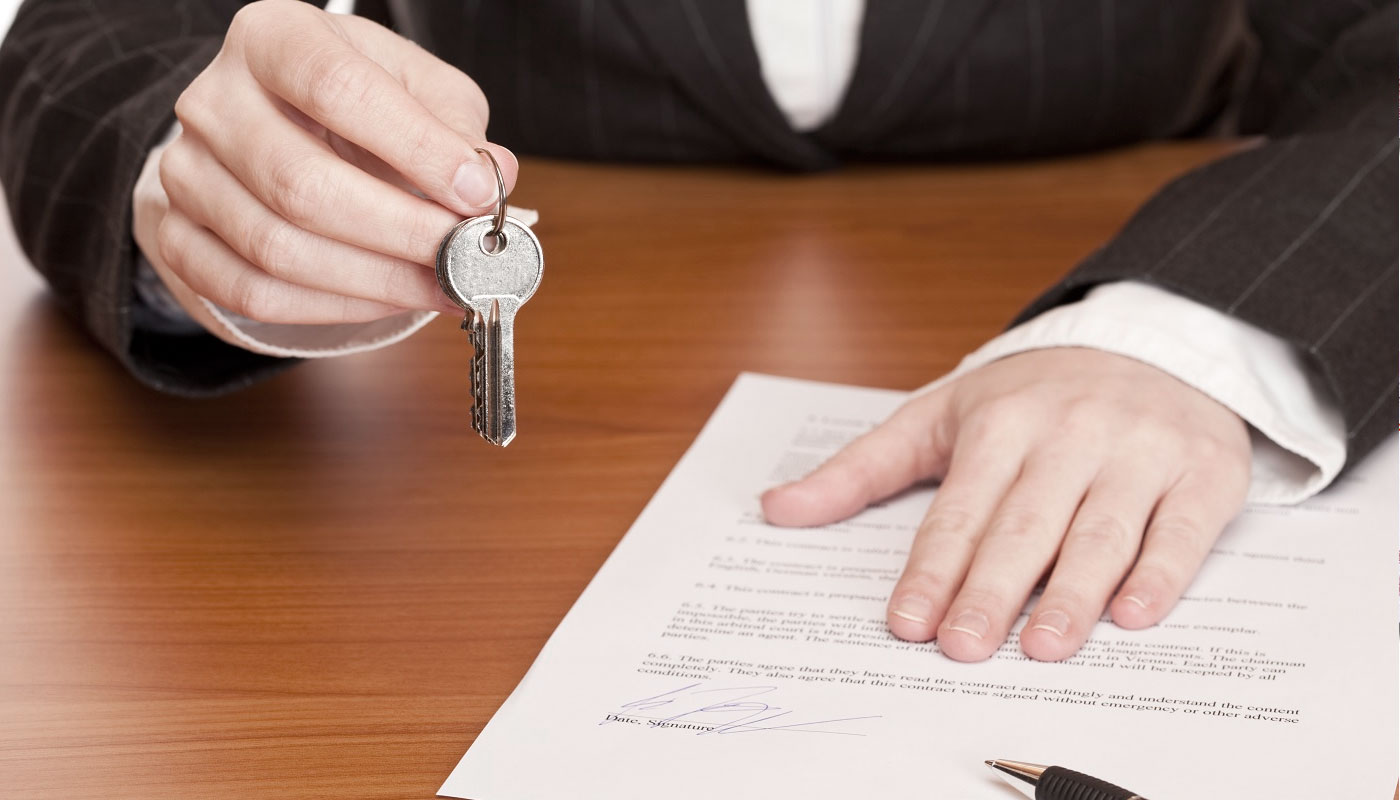 Встановлення ділового контакту із зарубіжним партнером
Етап І
вимога покупця відомостей про товар чи виклик на торги продавця;
отримання відповіді; відповідь покупця на розміщення замовлення;
перевірка продавцем платоспроможності покупця і підтвердження її.
Реалізація даної частини угоди вимагає оформлення і підтвердження такими основними документами, як запити, ініціативні листи, відповіді на запити, оферта тверда і вільна, посвідки, банківське чи комерційне відправлення і т.д.
Оформлення замовлення покупцем
Етап ІІ
письмова вказівка покупця про доставку товарів чи надання послуг;
встановлення графіка доставок;
визначення мінімальної ціни;
прийняття замовлення.
Оформлення угоди на другому етапі супроводжується наступними документами: замовлення, акцепт-пропозиції покупця, проєкт зовнішньоторгового контракту, акцепт твердої оферти продавця, зустрічна оферта, графік доставки; закупівельний ордер, індент.
Забезпечення доставки і розрахунків
Етап ІІІ
визначення контрактної ціни;
визначення базисних умов доставки згідно Міжнародних правил постачання товарів InCoTerms-2020;
узгодження умов розрахунків і методів платежу покупцем.
Документи, необхідні для оформлення даної частини угоди: консульський рахунок, рахунок-фактура, фірмові каталоги, прейскуранти, біржові котирування, конкурентний лист, Інкотермс-2020, акредитивний лист, інкасове доручення, тратти, чеки та ін.
Виконання замовлення продавцем
Оформлення угоди на даному етапі супроводжується випискою із товаросупроводжувальних і розрахункових документів, таких як: рахунок-проформа, рахунок-специфікація, пакувальний лист, сертифікати (продукції, якості, походження товару), повідомлення про готовність товарів до відвантаження, інвойс, відвантажувальний ордер, повідомлення про доставку, транспортна накладна, коносамент, повідомлення про відвантаження, транзитний сертифікат, страховий поліс, митна декларація, виписка із рахунку.
Етап ІV
підготовка товару до відвантаження (упаковка товару у відповідності до правил, норм і стандартів);
доставка і транспортування;
страхування вантажу - оформлення страхового поліса;
митне очищення - заповнення митної декларації;
виставлення платіжного рахунку.